Earth Day
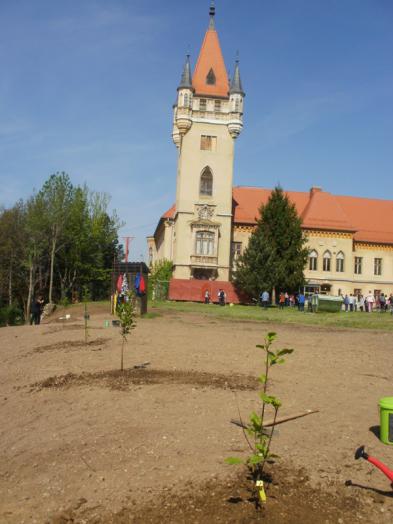 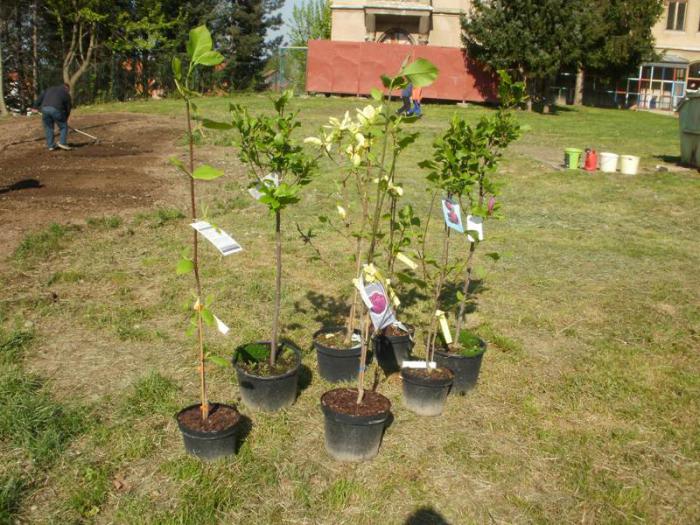 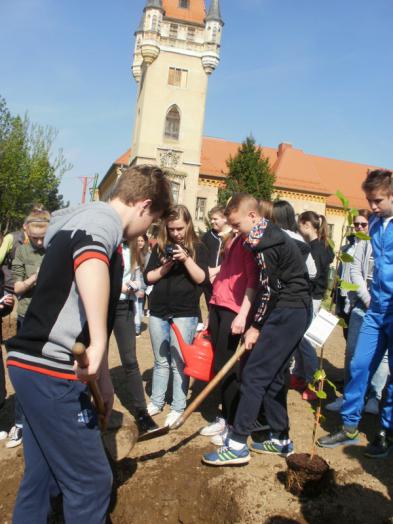 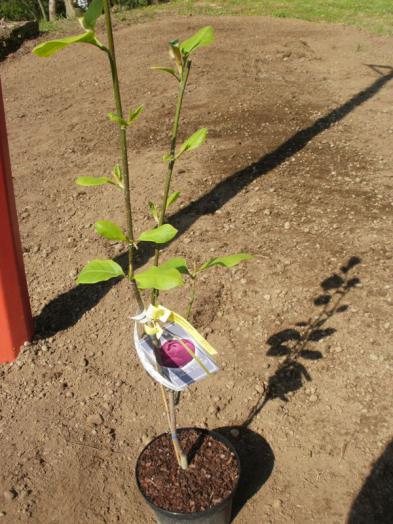 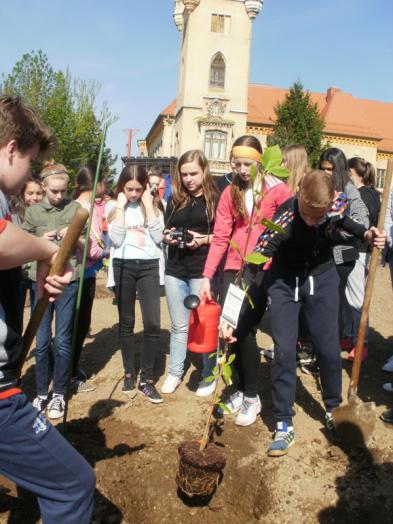 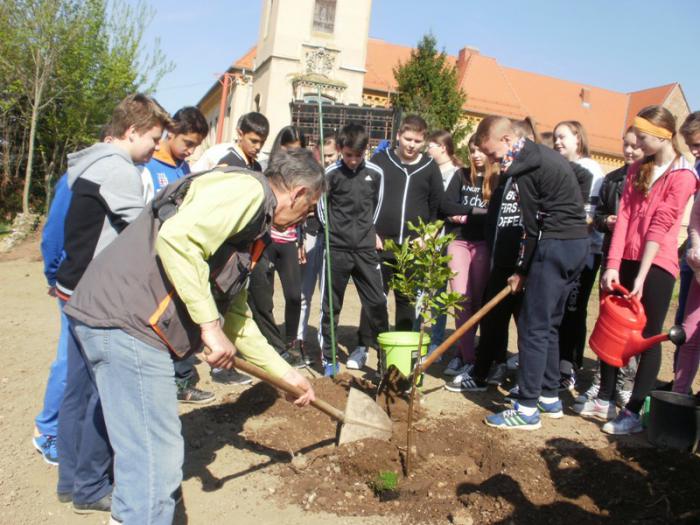 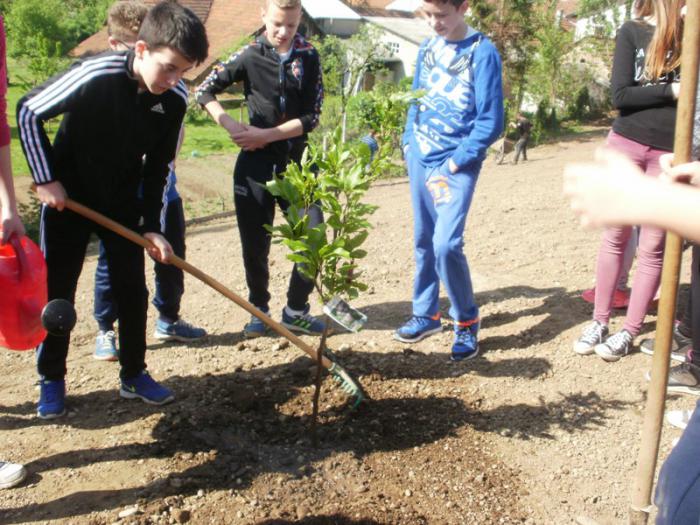 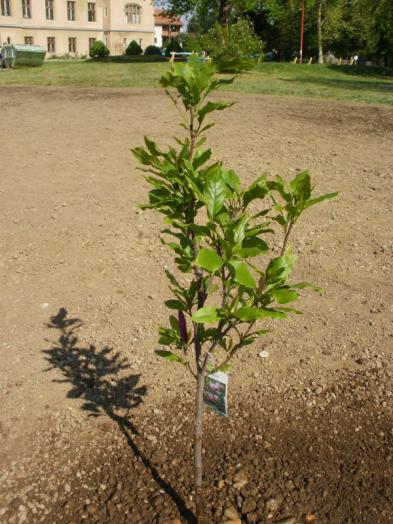 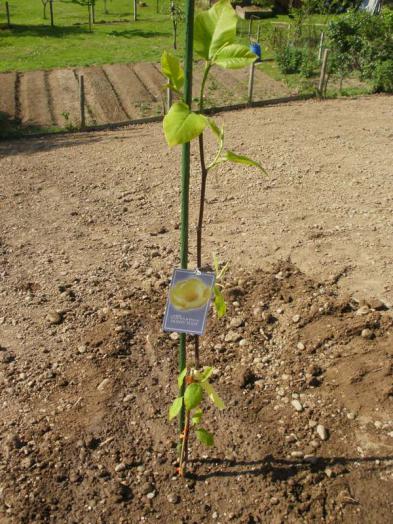 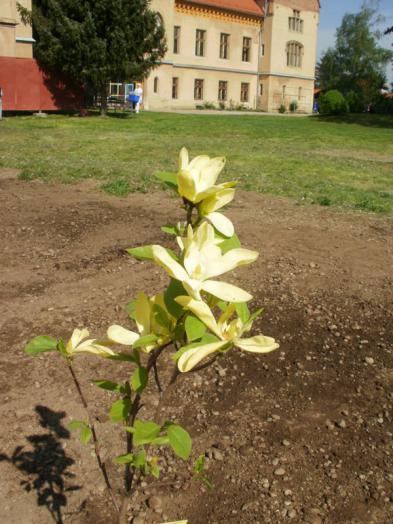 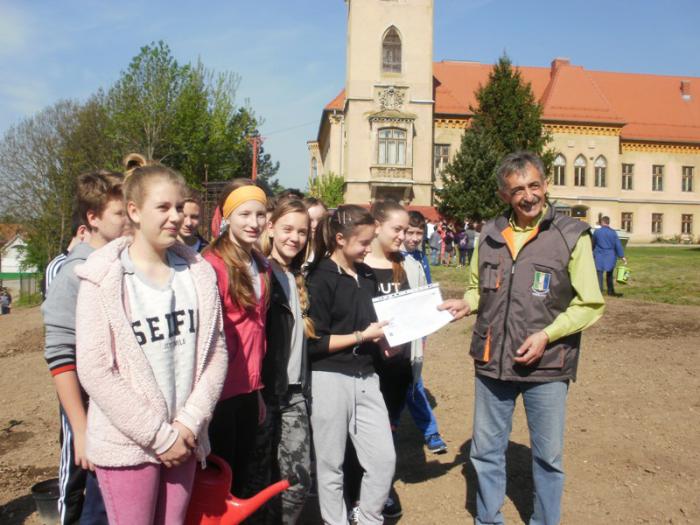 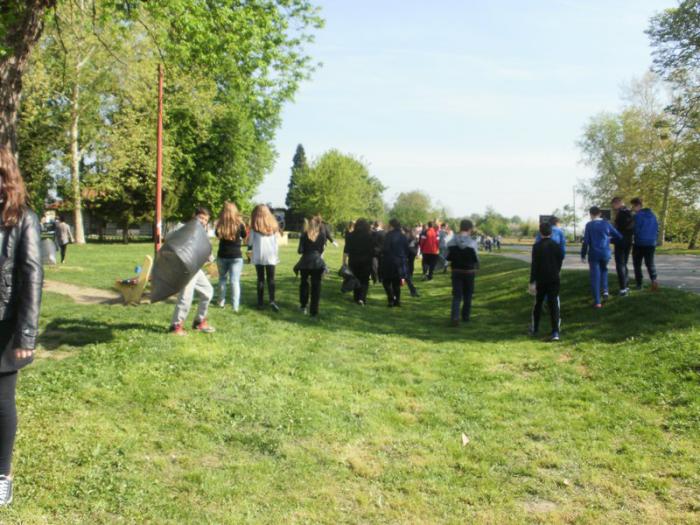 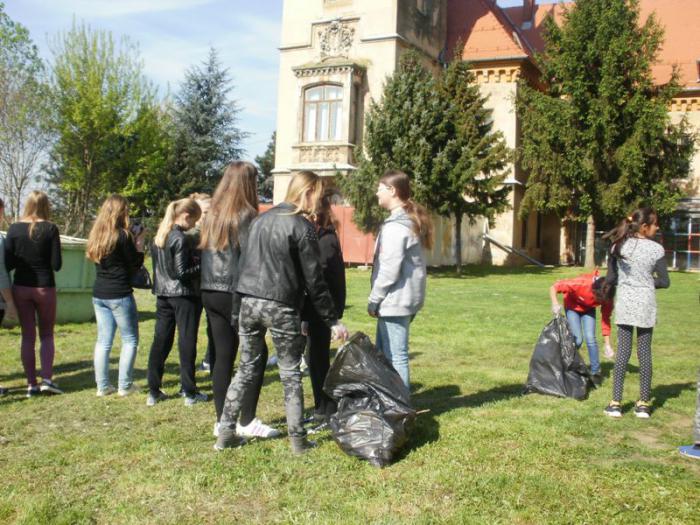 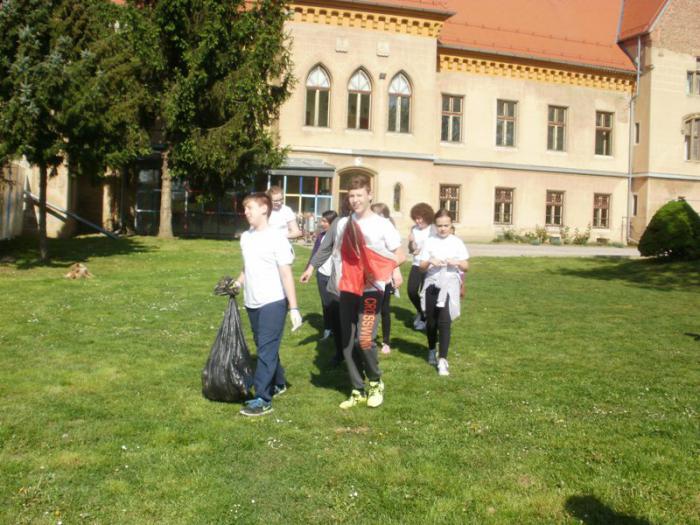 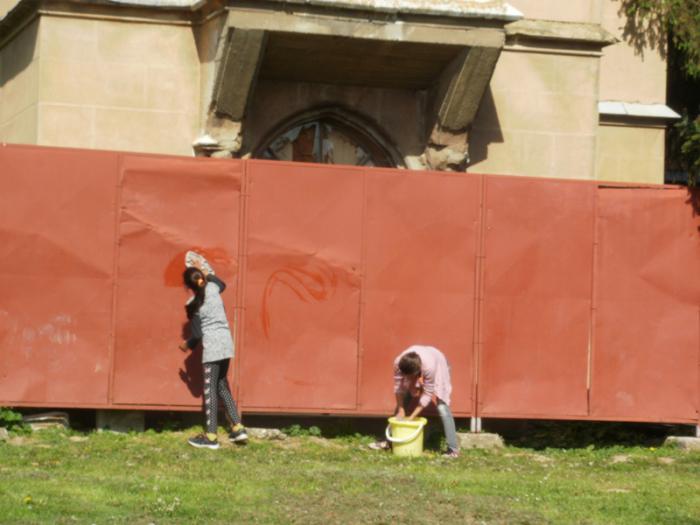 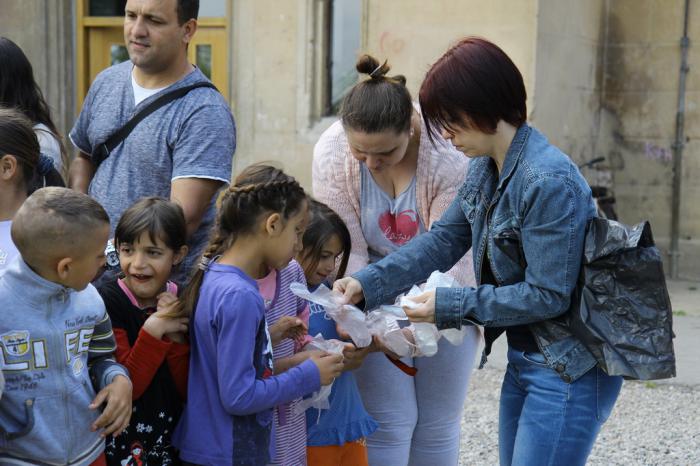 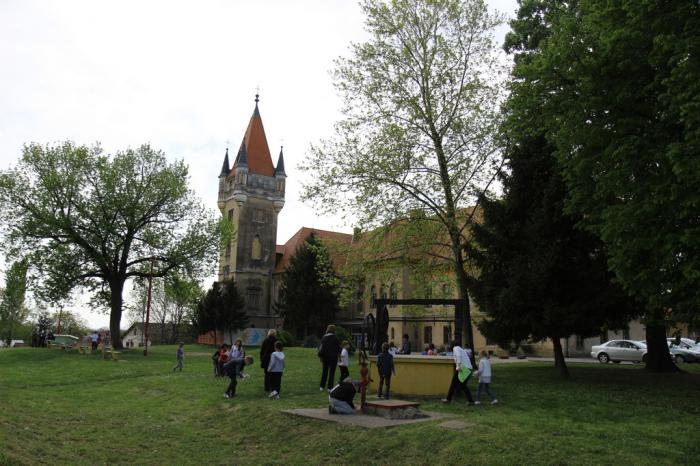 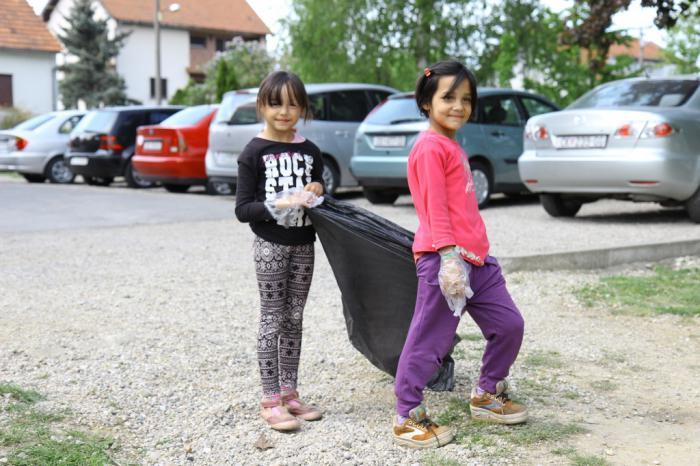 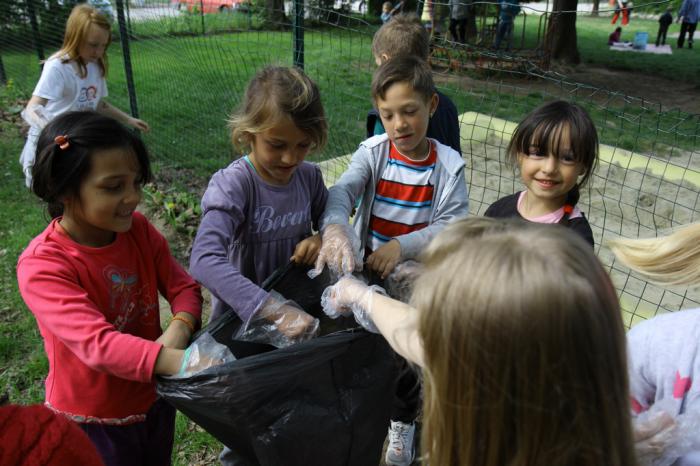 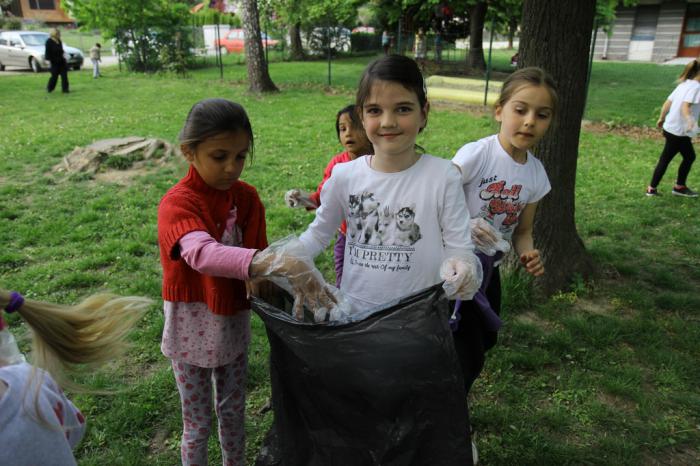 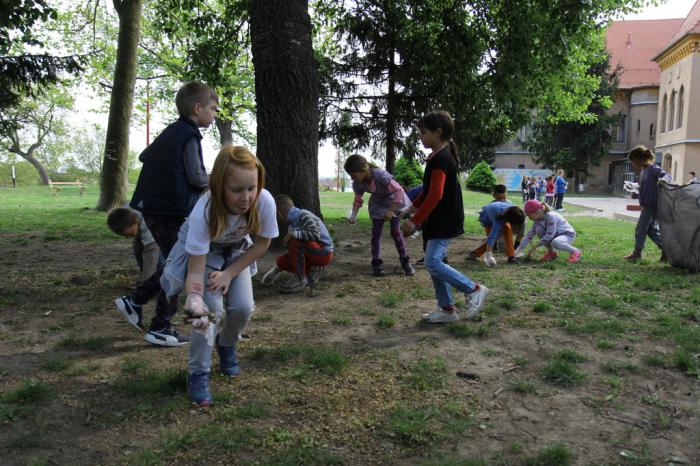 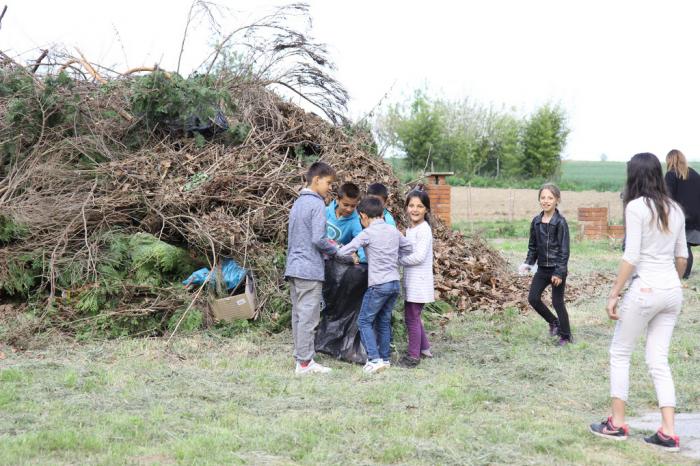 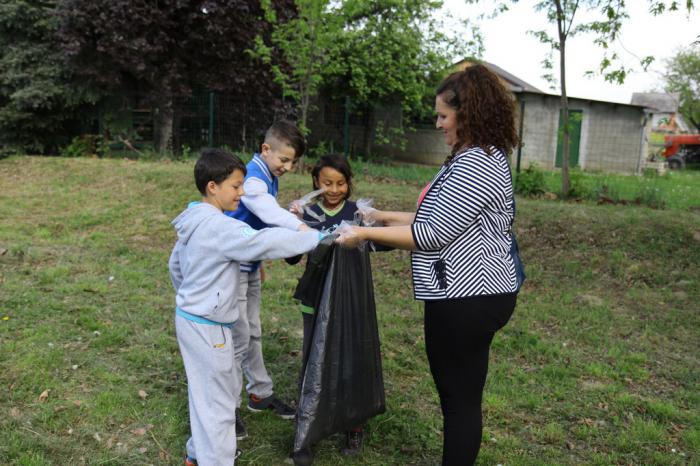 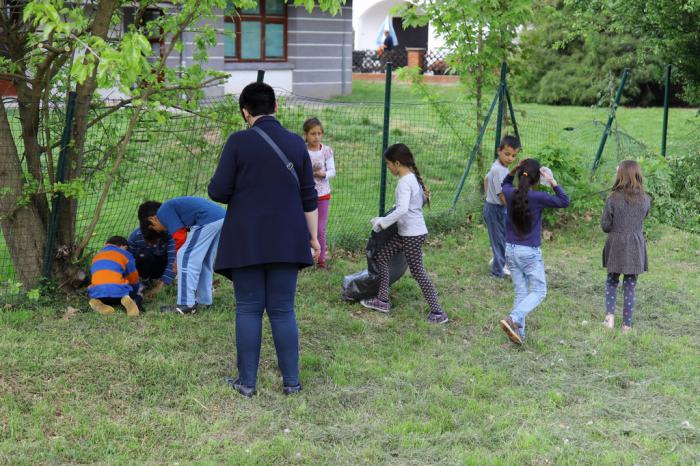 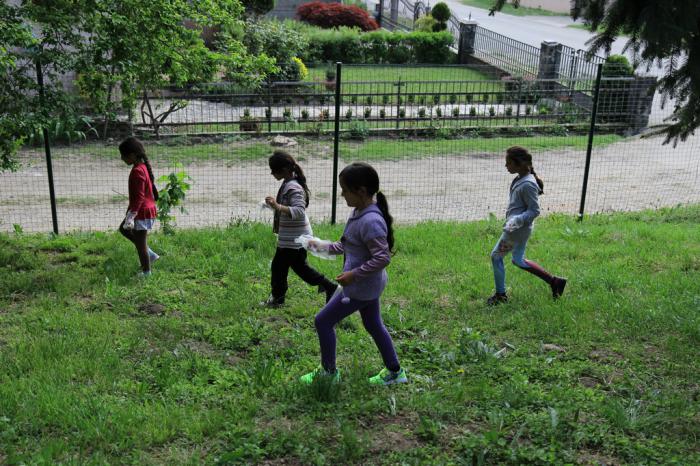 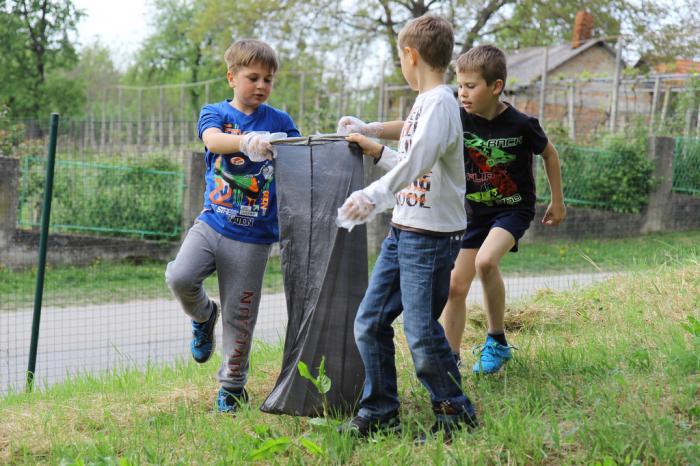 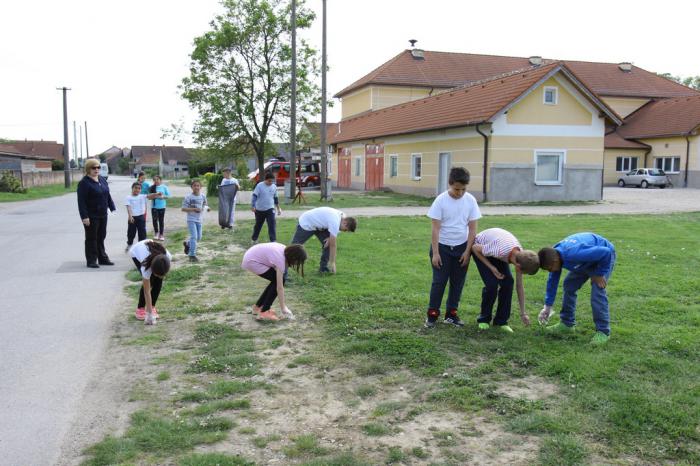 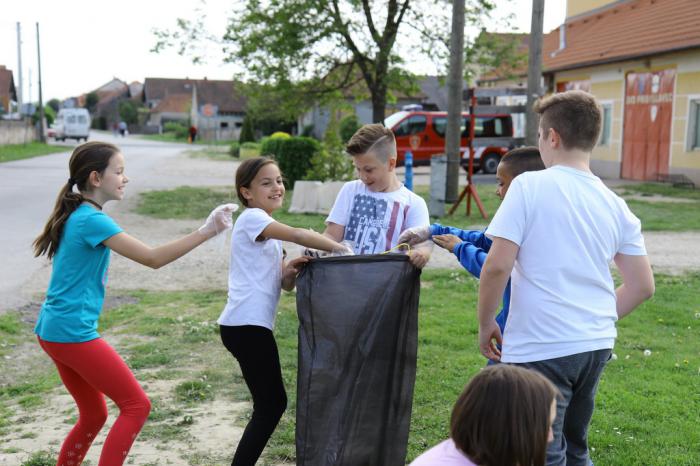 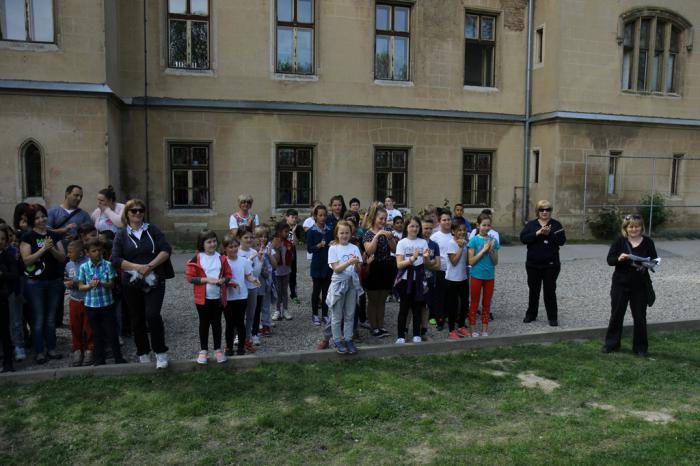 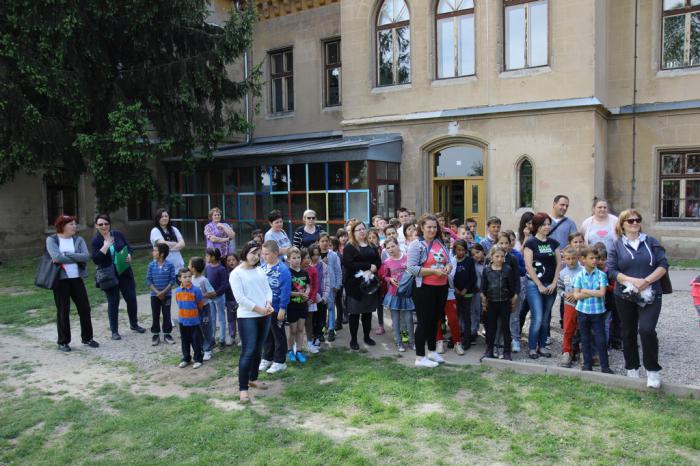 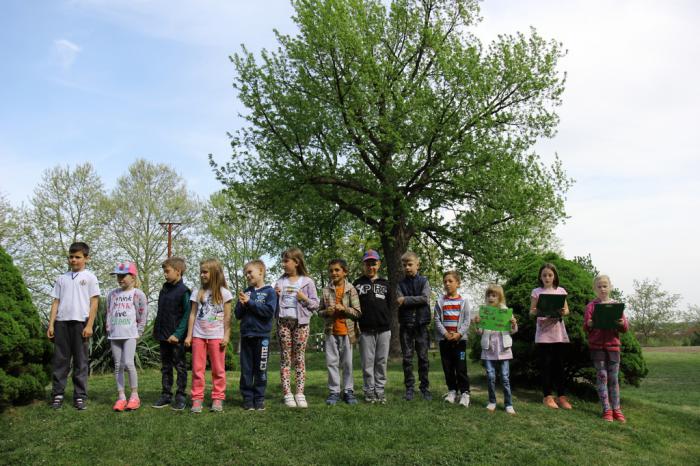 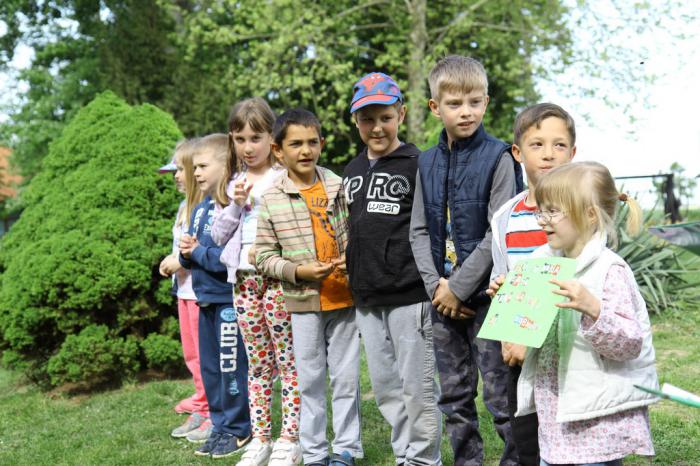 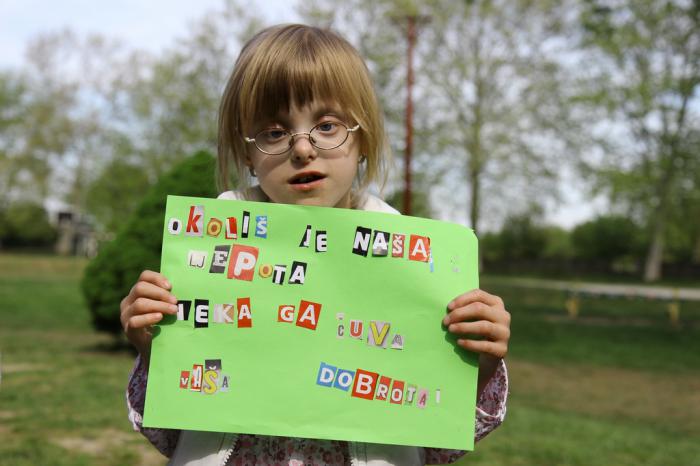 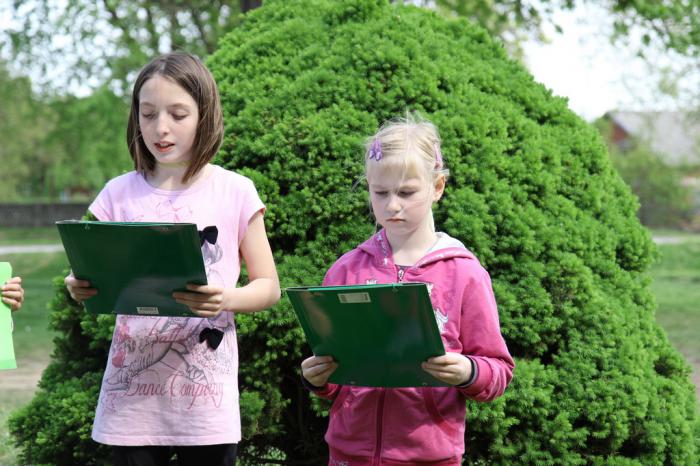 Created for the eTwinning project Where is my green environment?
OŠ Vladimira Nazora Pribislavec
Croatia
Teacher: Iva Naranđa
Created by:  Marta Lehkec and Ana Kocijan, 8th grade
April 2016